Writing an advert to sell a roman villa
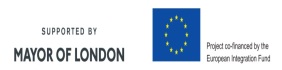 What are the features of houses near school?
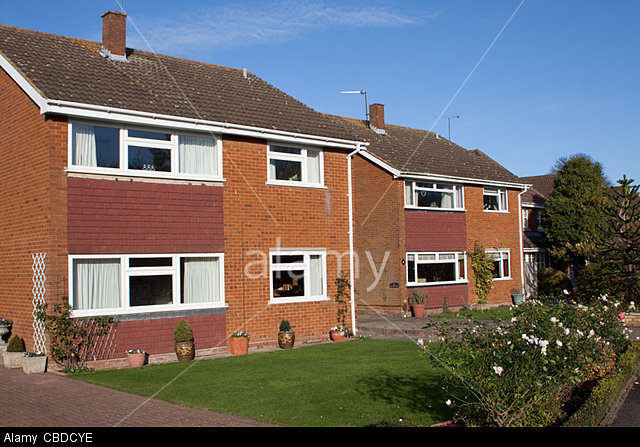 List some features
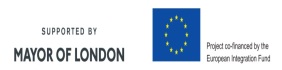 When people move, they have to sell their house. An Estate Agent helps to sell the house for them by advertising it.
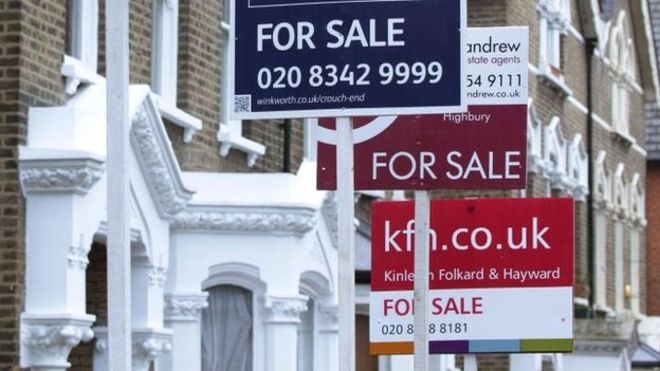 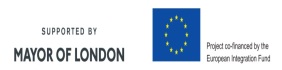 Here are some of words that Estate Agents use to sell houses. These words are used to make the house seem very nice to buyers.
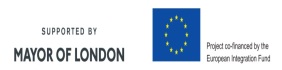 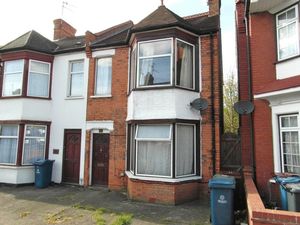 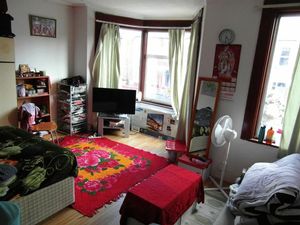 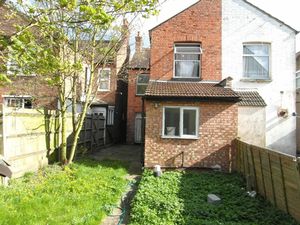 .......house
.....bedroom
.....garden
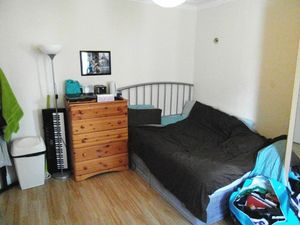 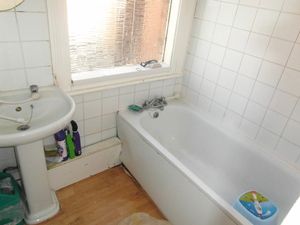 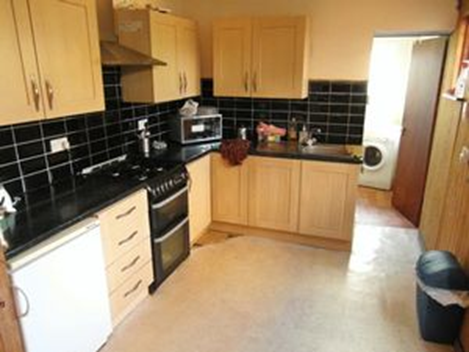 ......kitchen
......bedroom
.....bathroom
Which words fit best with the features of this house?
attractive   
beautiful  
superb   
stunning
large 
spacious
good-sized
newly decorated  
beautifully decorated
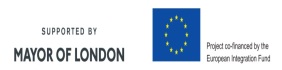 Match the words on the left to the words on the right
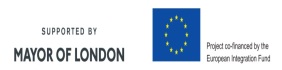 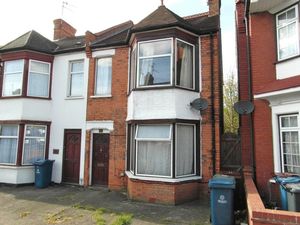 Active Listening
A spacious three bedroom house is for sale with Robertson Phillips Estate Agents. 
This property is situated close to shops, popular schools including Vaughan school and St Anselm's and Metropolitan line train station. 
Accommodation: Entrance hallway, lounge, dining room, spacious kitchen/breakfast room, landing, three good sized bedrooms and family bathroom with w.c. 
Further benefits include gas central heating, double glazing and an attractive rear garden.
All the words in red are used by the estate agent to try to sell the house. These are the house’s best features.
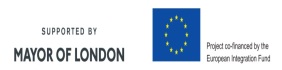 Which feature might be the special feature?
Some features of a house
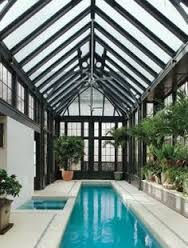 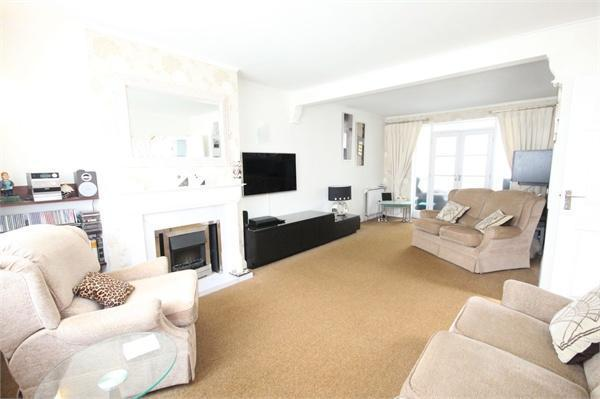 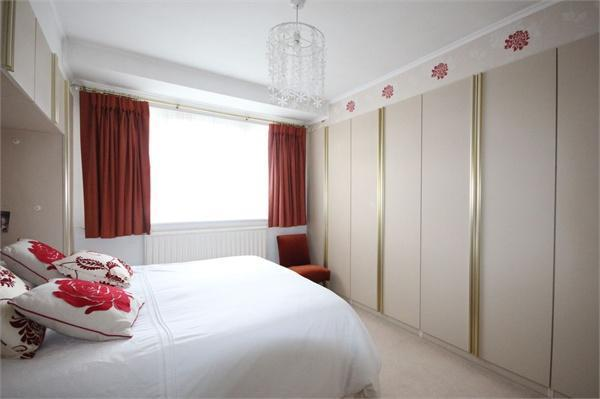 lounge
main bedroom
conservatory
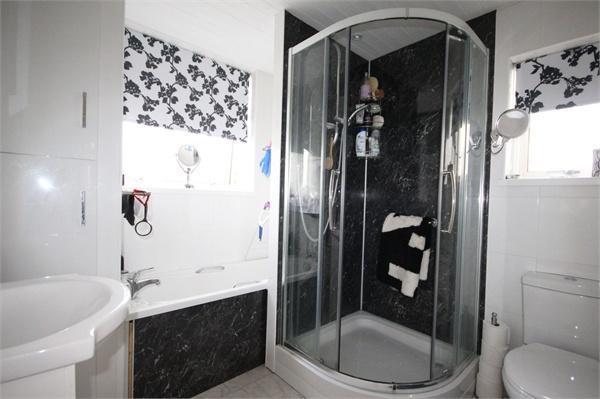 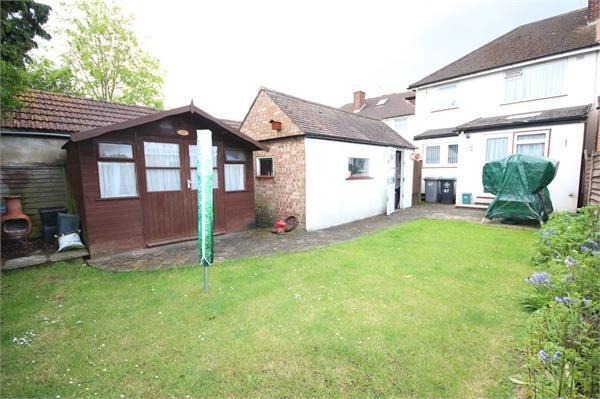 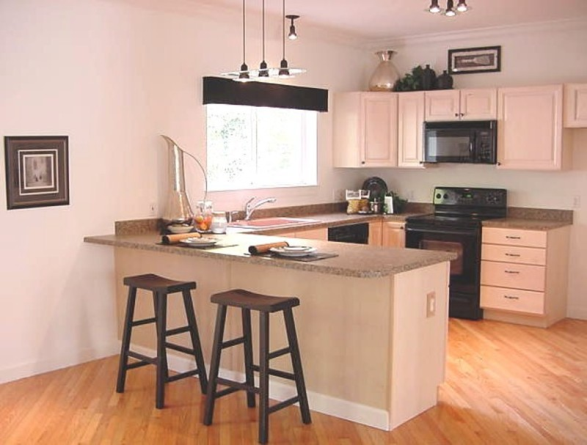 kitchen
rear garden
bathroom
with shower cubicle and wc
with electric fire
with patio and log cabin
with radiator and fitted wardrobes
with pool
with breakfast bar
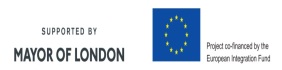 Roman villa for sale
Read the sentence out aloud.
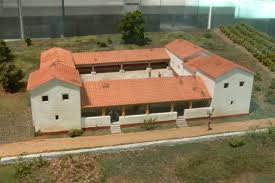 We are delighted to offer for sale this superb six bedroom villa close to the gates of Londinium, with a spacious garden and large courtyard.
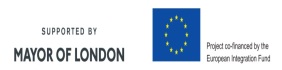 Roman villa for sale
Read the sentence out aloud
Add the words in the gaps
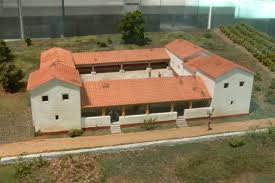 We are delighted to offer for sale this ........... six bedroom villa close to the gates of Londinium, with a .............. garden and ............ courtyard.
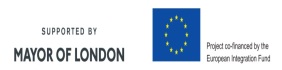 Roman villa for sale
Read the sentence out aloud.
Add the words in the gaps.
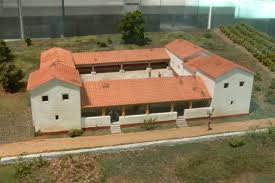 We are ............ to offer for sale this superb six bedroom .......... ..  ......  the gates of Londinium, with a ............. garden and ............ courtyard.
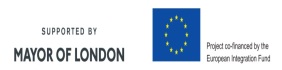 What do you think are the features of this house? Describe one feature on a post-it note.
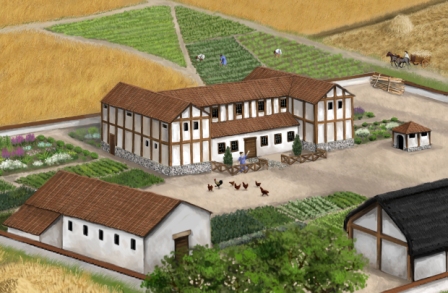 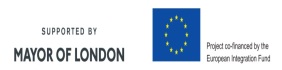 What are the features of this room which cannot be removed?
decorated walls
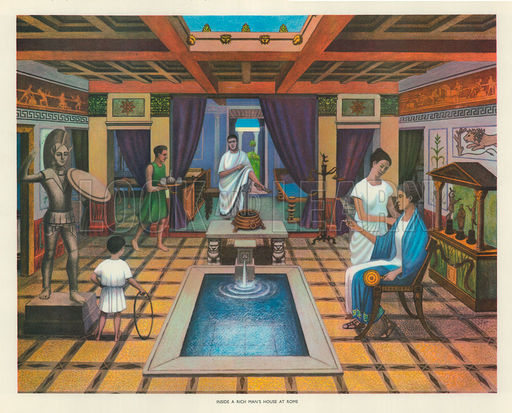 altar with gods
fountain
tiled floor
pool
underfloor heating
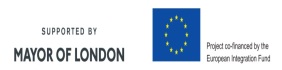 What are two features of this kitchen that cannot be removed?
wood-fired oven
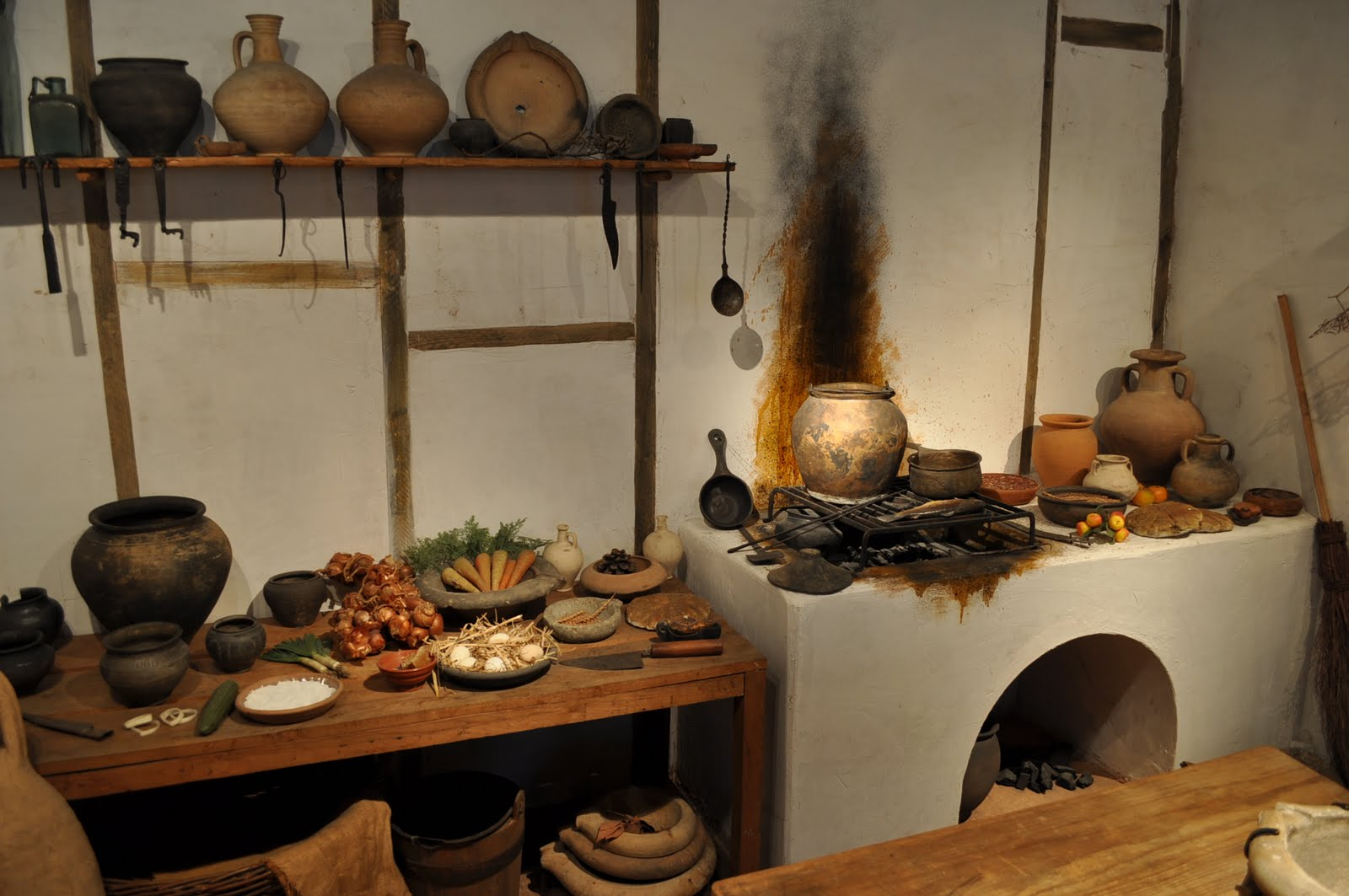 Shelf for storing food and wine
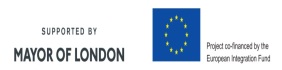 In groups of three, choose one roman villa.
Describe the features of your villa on post-it notes.
Then use the framework to write record the features of your villa
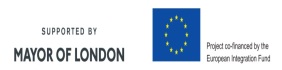 Framework
For sale
Situated close to
Accommodation (list of features)
Other benefits
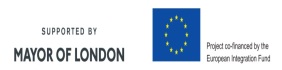 Roman Villa 1
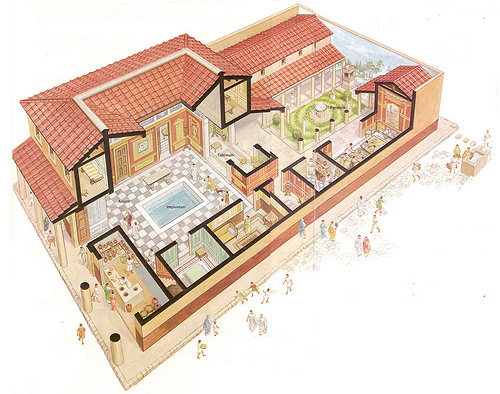 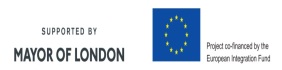 Roman villa 2
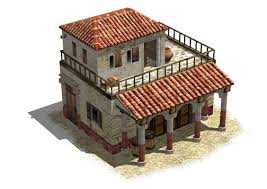 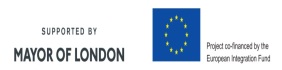 Roman villa 3
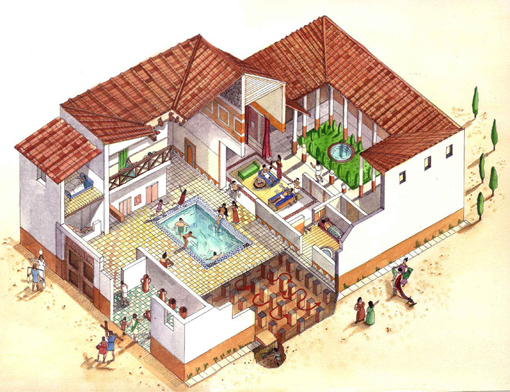 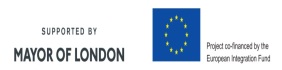 Roman villa 4
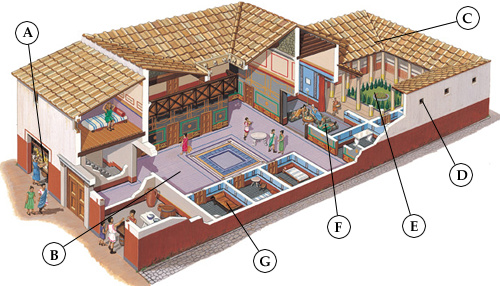 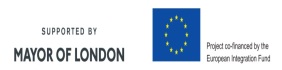 My advert to sell a roman villa
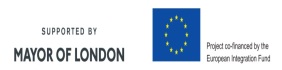 Name……………………………………………………   Date……………………………………
FOR SALE 
A …………………………………………………………………………………………………………………

Where it is located?


What rooms are in it? (Accommodation)





What features the house has




A special feature
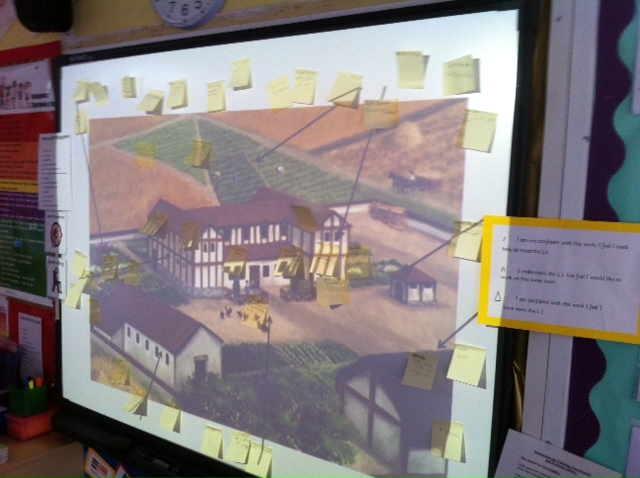 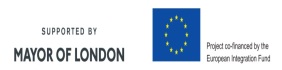 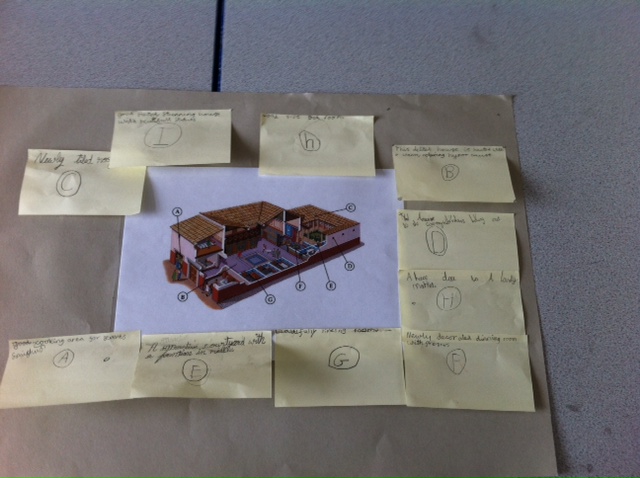 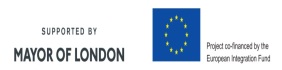 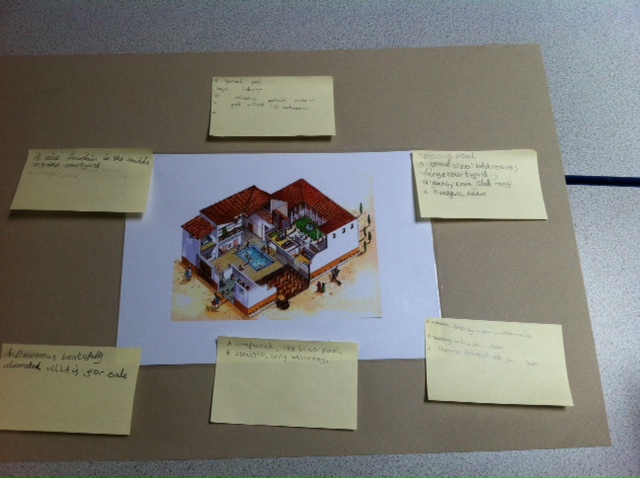 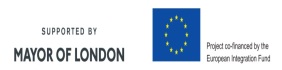 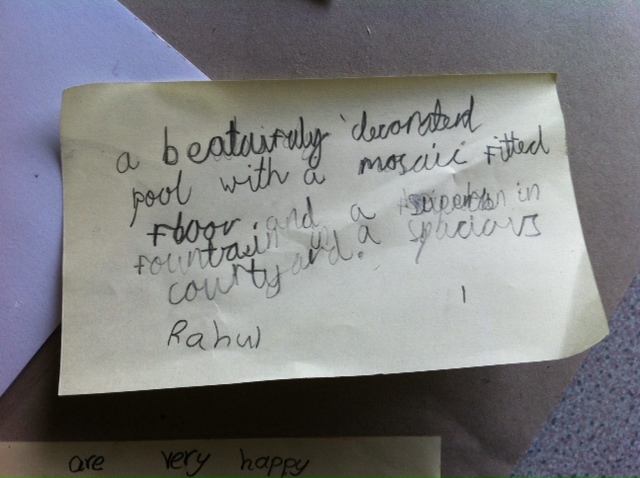 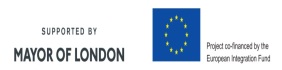